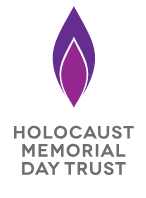 WORLD HOLOCAUST DAY27th JANUARY 2019
TORN FROM HOME
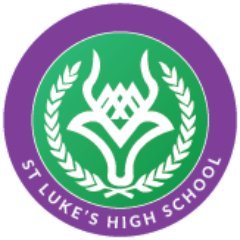 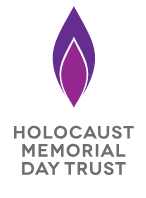 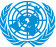 Pope Francis said that countries have a responsibility to fight anti-Semitism and the "virus of indifference" that threatens to erase the memory of the Holocaust.He called for Christians and Jews to build a "common memory" of the Holocaust, saying "it is our responsibility to hand it on in a dignified way to young generations.""The enemy against which we fight is not only hatred in all of its forms, but even more fundamentally indifference, for it is indifference that paralyzes and impedes us from doing what is right even when we know that it is right," he said.“EVERYONE HAS A DUTY TO DO GOOD.”POPE FRANCIS
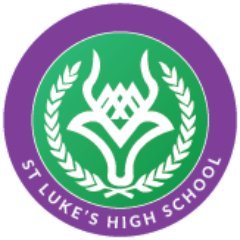 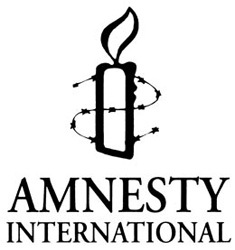 By the end of the lesson, I will be able to:
Discuss what we feel about the term “home”
Understand what is meant by the terms “holocaust” and “genocide”
Understand why they happened
Understand what needs to be done to make sure that they do not happen again
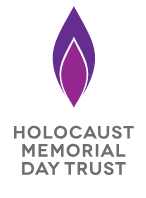 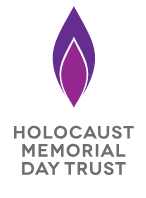 What does Holocaust Memorial Day remember?
27 January is the day for everyone to remember the six million Jews murdered in the Holocaust, and the millions of people killed under Nazi Persecution, and in the genocides which followed in Cambodia, Rwanda, Bosnia, and Darfur. 
27 January marks the liberation of Auschwitz-Birkenau, the largest Nazi death camp.
In the UK, thousands of local events and activities take place every year to reflect on those whose lives were changed beyond recognition, and to challenge prejudice, discrimination, and hatred in our own society today.
“TORN FROM HOME” is the theme this year
STARTER“TORN FROM HOME”
Consider the following:
What do you think about when you consider the term “home?”
i.e. safe

How do you think children would have felt when they were separated from their family?
i.e. scared
Why did the holocaust happen?
In 1921 Adolf Hitler became leader of the Nazi party. The Nazis were racists and believed that their Aryan race was superior to others. 
To them, an Aryan was anyone who was European and not Jewish, Romany or Slavic.
They also thought Germany was a more important country than its neighbours.
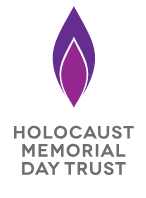 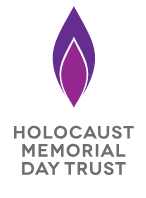 Why did the holocaust happen?
In 1934 Hitler became Germany's head of state. He introduced anti-Semitic laws which discriminated against Jewish people living in the areas he controlled. 
Some of these laws meant that Jewish children could no longer go to school, keep pets or have a bicycle.
The Nazis believed that Jews were a problem that needed to be removed. The mass killings of the Holocaust were what Hitler called "The Final Solution".
Why did the holocaust happen?
Hitler also wanted to make Germany bigger, so he invaded neighbouring countries and took them over. 
Many of the non-German people living on land that he wanted for Germans were also sent to concentration camps.
Today we call this ethnic cleansing.
The Nazis and their collaborators were able to do these things partly because not enough people stood up to them.
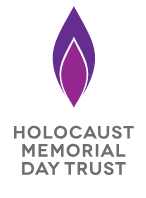 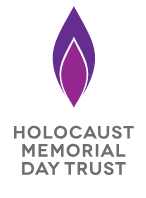 How many people were killed?
From 1933 until 1945 in total, approximately 11 million people were killed, including one million Jewish children alone. 

Of the nine million Jews who had resided in Europe before the Holocaust, approximately two-thirds were killed.
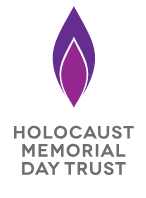 How were people killed during the holocaust?
Many died of starvation because they didn't have enough food, and others of disease because the living conditions were very poor

There were hardly any toilets and sewers, and no heating during the winter. ... Around 2.7 million Jews were murdered during 1942 alone.
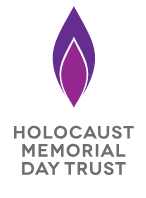 How were people killed during the holocaust?
Concentration camps
The Nazis set up huge prisons called concentration camps - where prisoners were starved, often tortured and worked to death. 
They housed people who opposed the Nazis, prisoners of war and those who the Nazis felt were a threat. 
Conditions inside the camps were appalling, and starvation and diseases were very real dangers.
When in 1945 British troops entered the concentration camp at Bergen-Belsen in Germany, they found 60,000 starving survivors and many thousands of unburied dead bodies. 
Many of those who were found alive were to die in the weeks and months after the liberation.
How were people killed during the holocaust?
Extermination camps
In 1942 the Nazis set up six extermination camps in Poland which used specially-built poison gas chambers to kill people.
The largest of these was Auschwitz-Birkenau - a vast collection of slave labour camps, the concentration camp of Auschwitz and the extermination camp of Birkenau.
Around 2.7 million Jews were murdered during 1942 alone. This was the most intense period of killing in the Holocaust.
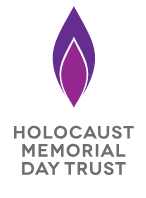 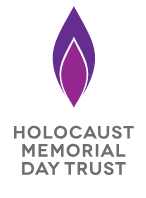 The holocaust
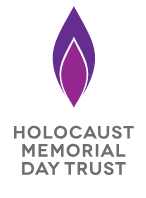 The holocaust
How do we make sure it does not happen again?
Love
Respect
Understanding
Forgiveness
Courage
Ask Questions
Prayer
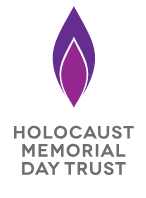 Am I now able to:
Have a better understanding of what the holocaust was

Identify what we can do to make sure that something like this does not happen again
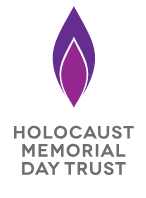